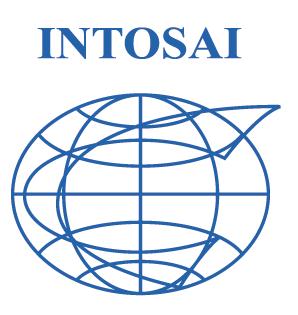 6th Meeting of the Steering Committee of the INTOSAI Committee on the Knowledge Sharing and Knowledge Services (Goal 3)
Cairo, Egypt
October 14 and 15, 2014
Annual Report of the Working Group on Value and Benefits of SAIs (WGVBS)
WGVBS Annual ReportBackground Information
Working Group on Value and Benefits of SAIs
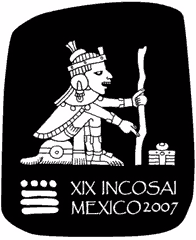 WGVBS | 2
WGVBS Annual ReportBackground Information
Impact of supreme auditing
Value to make a difference in the lives of citizens
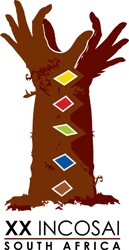 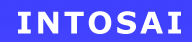 STAKEHOLDERS
2010
WGVBS | 3
WGVBS Annual ReportBackground Information
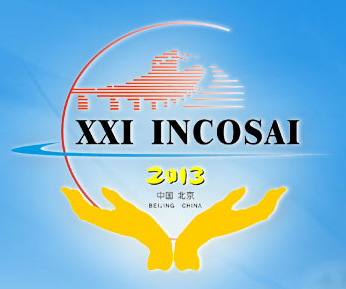 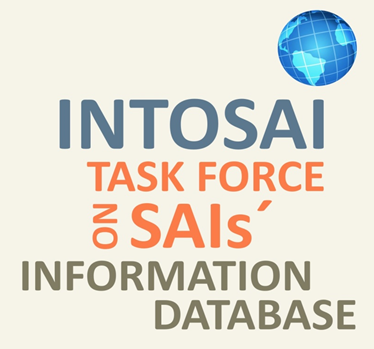 WGVBS | 4
WGVBS Annual ReportBackground Information
WGVBS | 5
WGVBS Annual ReportContributions
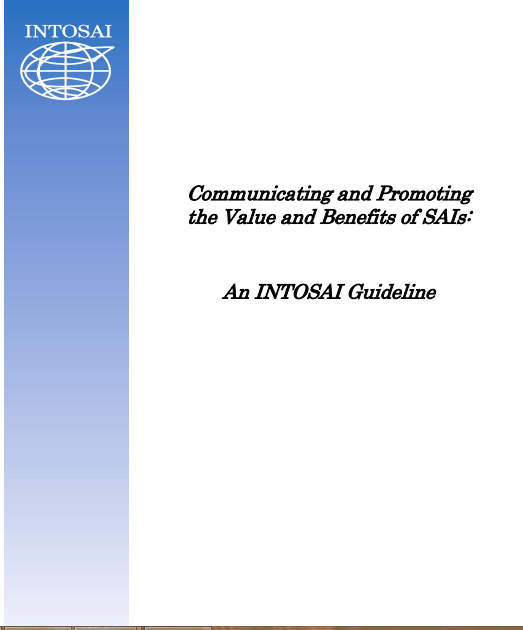 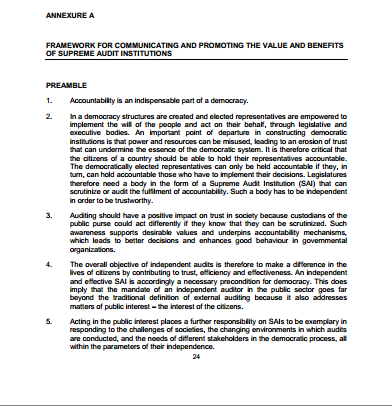 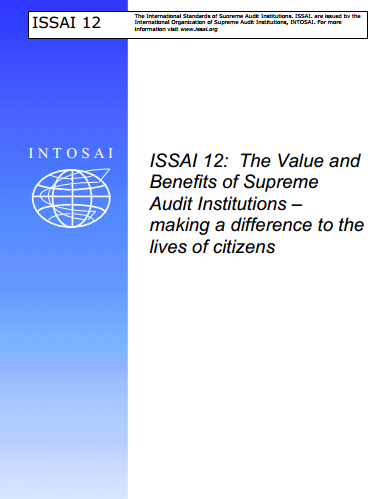 WGVBS | 6
WGVBS Annual ReportINTOSAI stakeholders’ increased interest
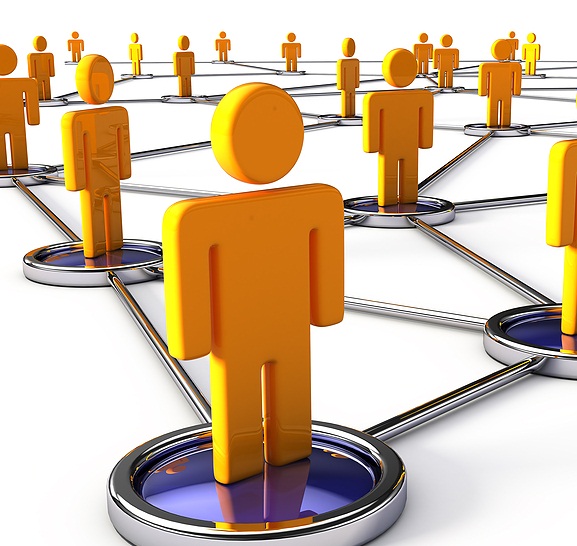 WGVBS | 7
WGVBS Annual ReportMembership
Sweden
Welcome!
Our appreciation for its contribution
WGVBS | 8
WGVBS Annual ReportMembership
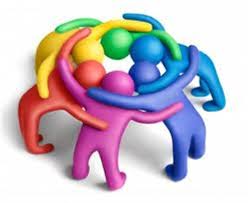 WGVBS | 9
WGVBS Annual ReportLast Working Group meeting
WGVBS | 10
WGVBS Annual ReportProjects: SAI PMF
WGVBS | 11
WGVBS Annual ReportProjects: Guideline on Effective Cooperation…
WGVBS | 12
WGVBS Annual ReportProjects: Forum on Jurisdictional SAIs Network of General Prosecutors
WGVBS | 13
WGVBS Annual ReportProjects: Awareness-raising activities
WGVBS | 14
WGVBS Annual ReportProjects: SAIs’ Information Database
WGVBS | 15
WGVBS Annual ReportProjects: SAIs’ Information Database
Key principles of ISSAI 12 to focus the WG’s activities
WGVBS | 16
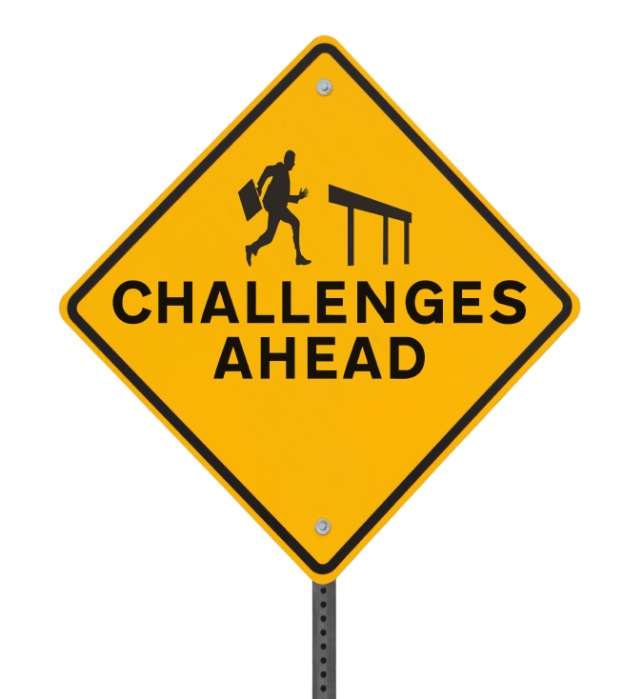 WGVBS Annual ReportNext steps
WGVBS | 17
WGVBS Annual ReportConclusions
UN Resolution A/66/209
WGVBS | 18
WGVBS Annual ReportConclusions
WGVBS | 19
WGVBS Annual ReportRequests presented before the KSC SC
WGVBS | 20
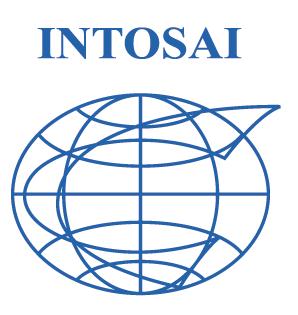 6th Meeting of the Steering Committee of the INTOSAI Committee on the Knowledge Sharing and Knowledge Services (Goal 3)
Cairo, Egypt
October 14 and 15, 2014
Annual Report of the Working Group on Value and Benefits of SAIs (WGVBS)